Crystal Systems
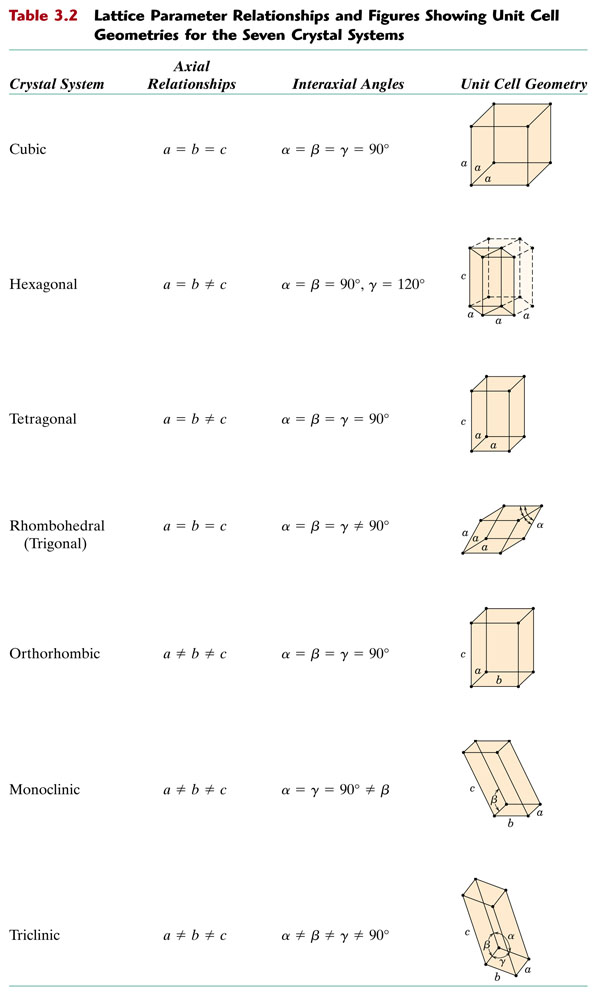 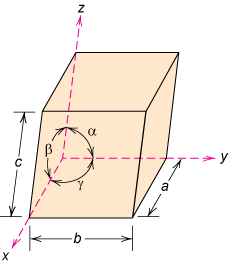 Fig. 3.4, Callister & Rethwisch 8e.
Unit cell:  smallest repetitive volume which contains the complete lattice pattern of a crystal.
a, b, and c are the lattice constants.
1
Crystal Structure and Crystal System
Q. What is the difference between crystal structure and crystal system?
A: A crystal structure is described by both the geometry of, and atomic arrangements within, the unit cell, whereas a crystal system is described only in terms of the unit cell geometry. For example, face-centered cubic and body-centered cubic are crystal structures that belong to the cubic crystal system.
2
Crystal Systems & Bravais Lattices
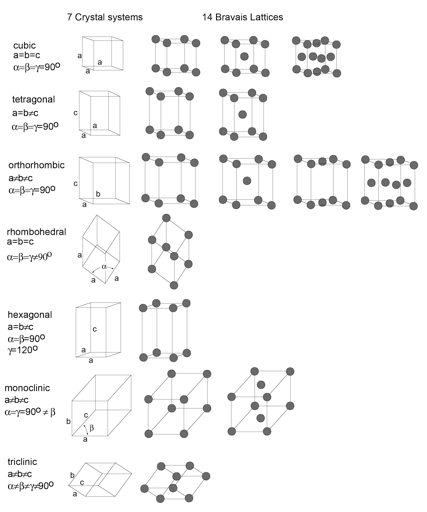 3
Point Coordinates
z
111
c
y
000
b
a
x
Point coordinates for unit cell center are	
	a/2, b/2, c/2       ½ ½ ½	
Point coordinates for unit cell corner are 111
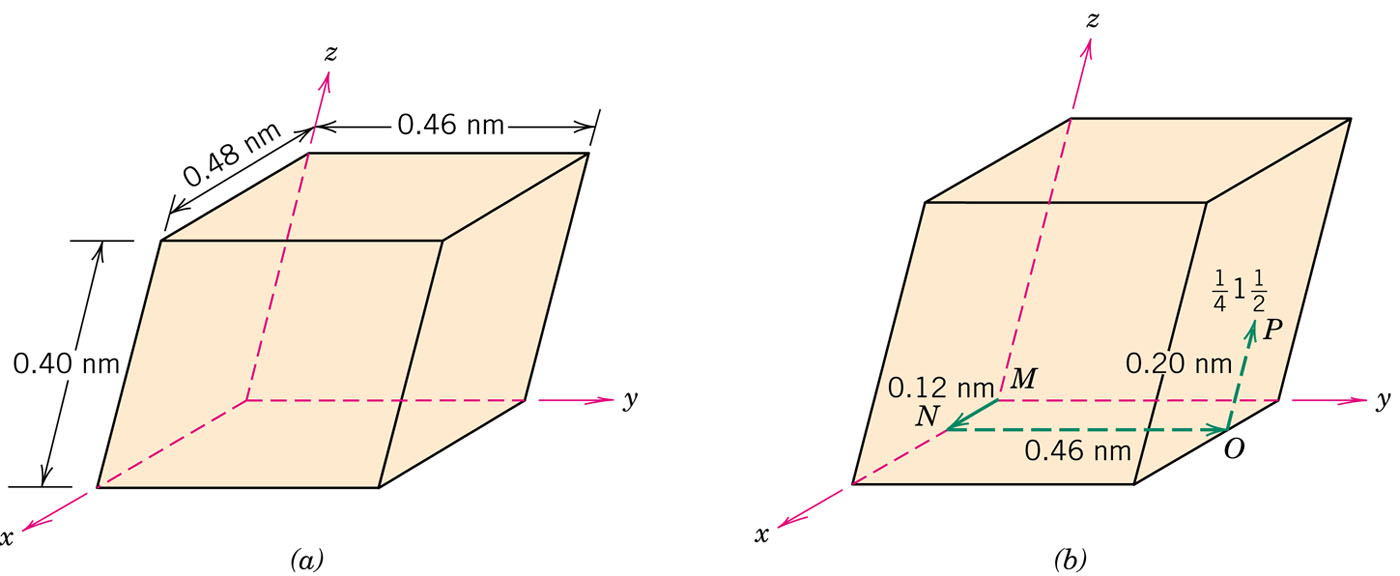 Point coordinates for all atom positions for a BCC unit cell
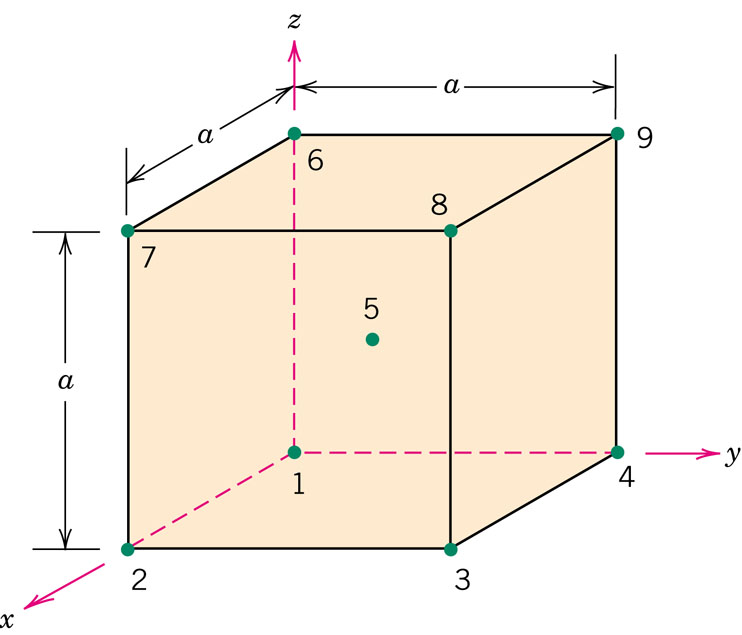 5
[ 111 ]
where overbar represents a negative index
=>
Crystallographic Directions
Algorithm
z
1. Vector repositioned (if necessary) to pass  
     through origin.2. Read off projections in terms of      unit cell dimensions a, b, and c3. Adjust to smallest integer values4. Enclose in square brackets, no commas
	
	[uvw]
y
x
ex: 1, 0, ½
=>   2, 0, 1
=>  [ 201 ]
-1, 1, 1
6
[Speaker Notes: Lecture 2 ended here]
Crystallographic Directions
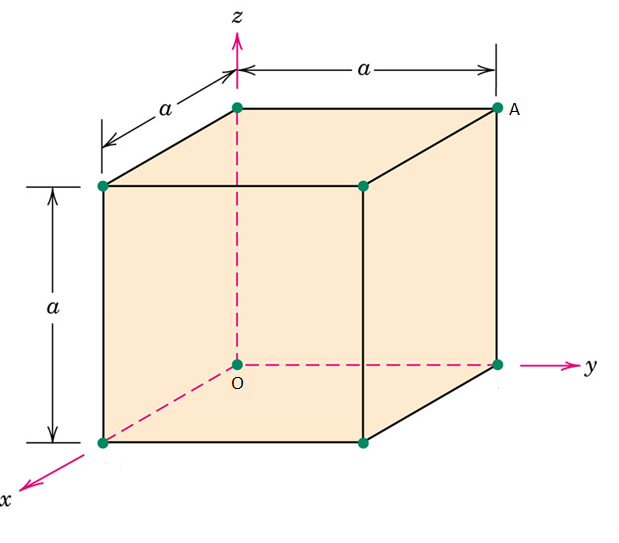 OA

AO
families of directions <uvw>
All cell edges: 
All face diagonals:
All body diagonals:
7
Problem 3.32
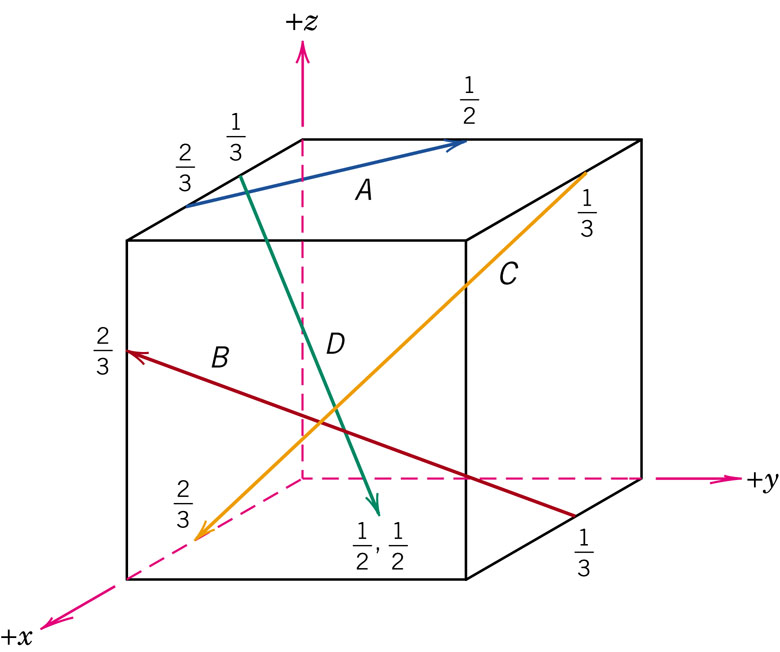 3.32  Determine the indices for the directions shown in the following cubic unit cell:
8